Case #2- Prescription Renewal
John is a 45 year old male who has no refills left on his anti-hypertensive medications. He decided to phone his local pharmacy to request a refill of his prescription (Rx) from his cardiologist Dr. Smith.
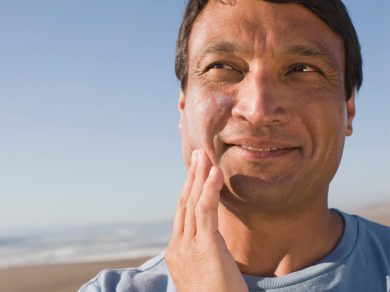 www.aafp.org
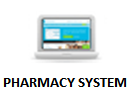 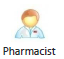 The Pharmacist logins into the Pharmacy System and finds John’s profile.
He confirms that John has no refills left on his anti-hypertension medication and sends a renewal request through the medication management system (MMS) to his cardiologist Dr. Smith
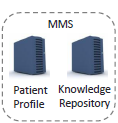 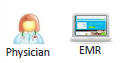 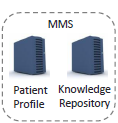 Dr. Smith receives a notification in his electronic medication records (EMR) for a renewal request (John’s anti-hypertensive medication)
Dr. Smith looks at John’s profile in the EMR and decides to prescribe the same medication and starts to create a ePrescription (eRx)
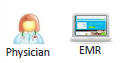 ePrescribing
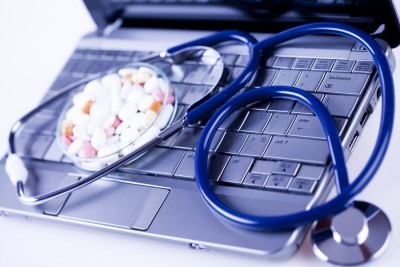 http://electronichealthrecordrescue.com/health-care-news/electronic-prescriptions-is-medicare-slapping-you-with-an-e-prescribing-penalty/
Dr. Smith uses the EMR to create the eRx and is prompted to include all the necessary information like drug name and instructions 
He includes no refills as he would like to see John next month for check-up
Dr. Smith “assigns” the eRx back to the John’s pharmacy and hits send
The eRX is securely sent to the MMS which does a series of checks: 
A basic check to make sure the prescription is complete 
A check to make sure it does not interact with any allergies or  any drug-drug interactions
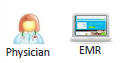 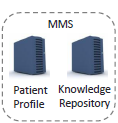 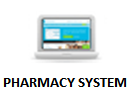 Back at the Pharmacy
The Pharmacist receives the eRx in the pharmacy system and can start dispensing the medication (including making sure there are no drug interactions of allergies etc..)

John’s phones the next morning to see if his renewal request has been accepted. The Pharmacist notified him that his medication is ready to pick up.
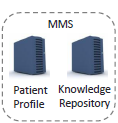 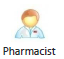 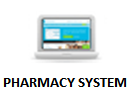 John comes into the pharmacy a few hours later and the medication is retrieved and given to him
He is notified by the Pharmacist that his cardiologist has authorized no refills as he would like to see him next month 
John leaves the pharmacy with the medication and the Pharmacist records in the MMS that the prescription has been picked up
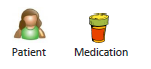 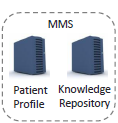 Summary (follow the arrows)
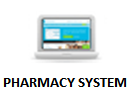 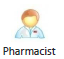 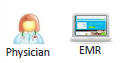 Step 2
Step 1
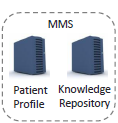 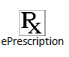 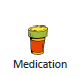 Step 5
Step 3
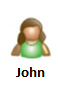 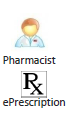 Step 4
End of Case